Agricultural Economics Department Research Overview
Courtney Bir
Assistant Professor 
Oklahoma State University 
courtney.bir@okstate.edu
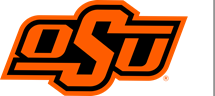 General Department Overview
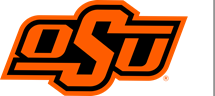 Livestock industry
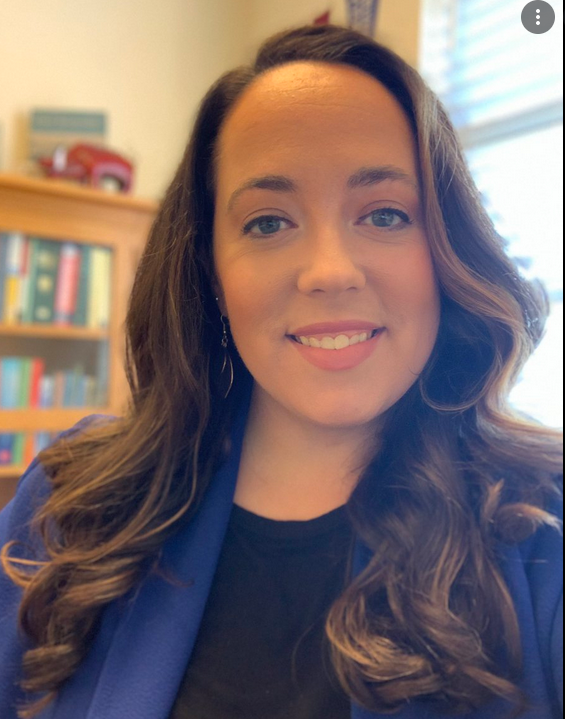 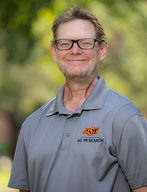 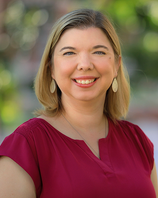 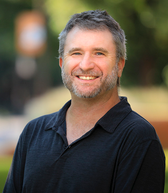 Dr. Hannah Shear- cow calf industry efficiency through management choices
Dr. Amy Hagerman- animal health including avian influenza, foot-and –mouth. Policy impacts
Dr. Dayton Lambert- Merger acquisition behavior of CR4 meat packers
Dr. Bailey Norwood- Understanding how US beef imports are used
Livestock industry
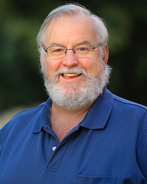 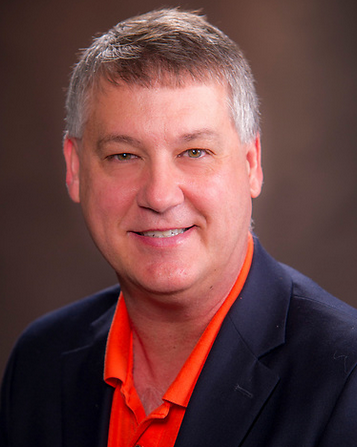 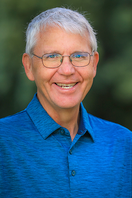 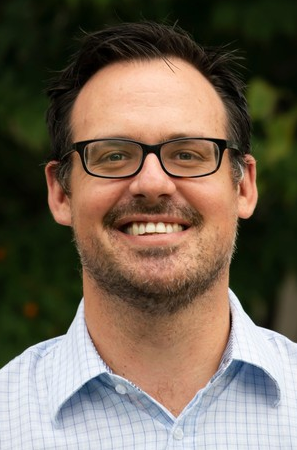 Dr. Aleks Schaefer- Egg supply chains, global food trade
Dr. Derrell Peel- Feedlot cattle death rates, effect of BRD, rangeland productivity
Dr. Eric DeVuyst-Impact of cattle genetics on profitability. Optimal producer decision making surrounding breeding date. Capsaicin use in beef cattle
Dr. Wade Brorsen-economics of test tube meat. Genetic markers on cow-calf production
Livestock industry
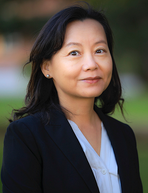 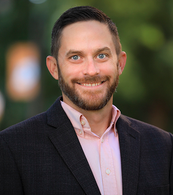 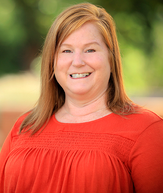 Dr. Kellie Raper- Beef supply chain from consumers to feedlot. Influence of consumer perceptions and willingness to pay for production practices including hormone use in meat. Management practice adoption by cow-calf producers
Dr. Lixia Lambert- environmental implications of beef discoloration
Dr. John Michael Riley- livestock markets and food waste
Rural Issues
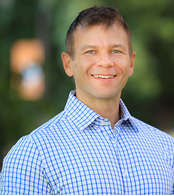 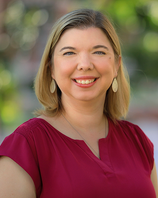 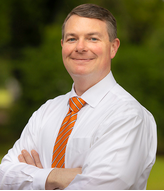 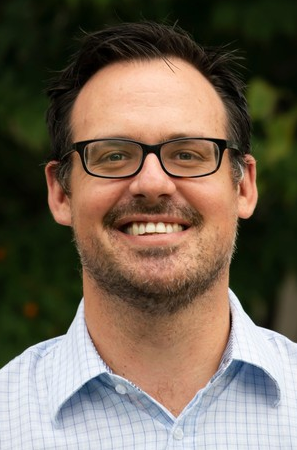 Dr. Brian Whitacre- Rural Broadband Expansion Council
Dr. Amy Hagerman- impact of ability to telework on rural employment rates
Dr. Shannon Ferrell- Farm estate planning and transitions. Farm stress and mental health
Dr. Aleks Schaefer-Farm labor in food and agriculture
Natural Resources
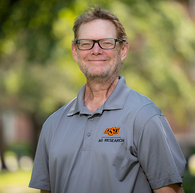 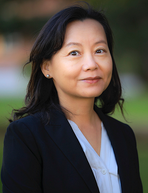 Dr. Dayton Lambert-Water, carbon and infrastructure resilience
Dr. Lixia Lambert-Biofuel and bioeconomy. Climate change effects on cropping patterns
Crops
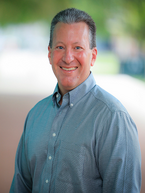 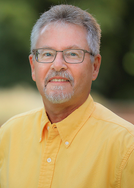 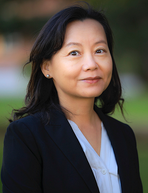 Dr. Rodney Holcomb- feedstock supply costs. Cost estimation of crop burning machine
Roger Sahs-Custom rate data collection through USDA-NASS
Dr. Lixia Lambert- risk analysis of rainfed  wheat, drought impact analysis, industrial hemp
Crops
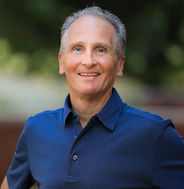 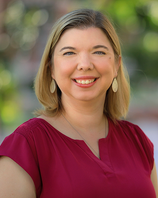 Dr. Jeffrey Vitale- Economics and management practices of red winter wheat
Dr. Amy Hagerman- policy impacts related to industrial hemp
General markets, cooperatives and finance
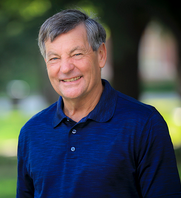 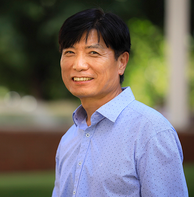 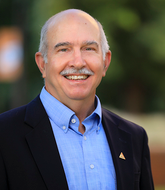 Dr. Phil Kenkel-investigating cooperative grain market alliances. Focused on cost savings, price basis, and transportation efficiencies
Dr. Notie Lansford-updating the bank simulator game
Dr. Chiang Chung- Measuring market power, concentration/captive supplies/integration. Market power vs efficiency
COVID Impact
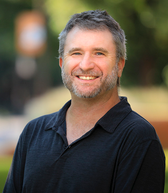 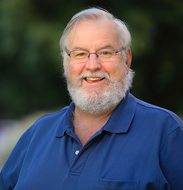 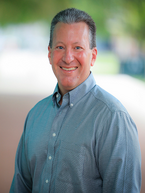 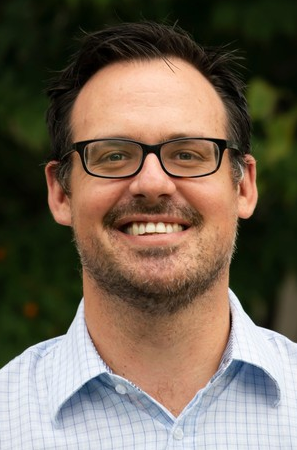 Dr. Bailey Norwood- Measuring food insecurity caused by COVID
Dr. Derrell Peel- Small scale meat processing
Dr. Rodney Holcomb- Small scale meat processing. Impact of COVID on food industry
Dr. Aleks Schaefer- Economics of vaccine lotteries, COVID-19 morbidity/ mortality US meatpacking counties
My Research/Extension Programing
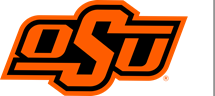 A little bit about me….Courtney Bir
Assistant Professor in Agricultural Economics at Oklahoma State – Farm Management and Agricultural finance 
75% extension 25% research
PhD Purdue University (Ag Econ)
M.S. Oklahoma State (Ag Econ)
B.S. Oklahoma State (Agribusiness) 
B.S. Oklahoma State (Animal Science)
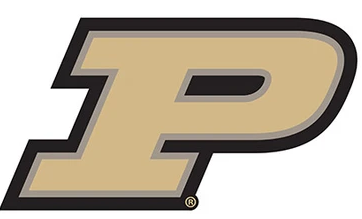 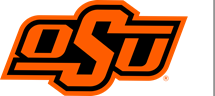 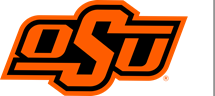 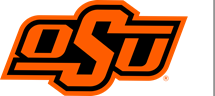 My research in general
Applied research that I use in extension programming 
Producer decision making 
Small scale agriculture 
Consumer understanding of production and WTP, can a producer do it? 
COVID impacts- food changes, small scale slaughter, behavior
Academic pursuits- better ways to elicit preferences
Farm Financial planning- potential for future research
Collaborative grant with FBMB grant with University of Minnesota and many other states
We use software called FINPACK
Annual financial analysis
Financial long range planning 
Monthly cash flow planning 
Annual cash flow planning
11 state, area, and county extension educators have gone through program training
39 farmers/ranchers have reached out for programming so far
Farm Financial planning-- potential for future research
End goal is to have benchmarking data through FINBIN
Will help producers make decisions 
Will allow for financial research related to what producers are doing now
We need 40 completed financial plans of the “same kind” to benchmark 
Will help farmers/ranchers be prepared for lender meetings
Program  approved for FSA borrower training!
Farm Financial Planning
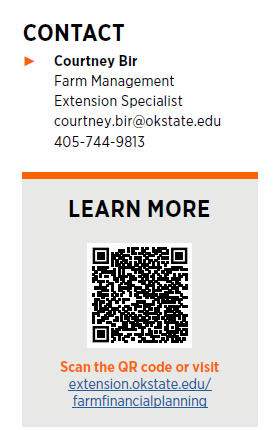 Producer Decision making- Mixed species grazing
Publication with Dr. Peel and graduate student Kayla Hintze, also a fact sheet and other extension outputs
Looked at the possibility of grazing goats alongside cattle to control red cedar and provide another revenue stream
Producer Decision making- Mixed species grazing
Adding a breeding goat enterprise increased NPV when compared to a stocker goat enterprise or chemical control 
Still included rotational patch burning 
Ongoing work happening with a real rangeland experiment that will provide better data vs the assumptions used
Producer Decision making- Early season calving dates
Publication in process with Dr. E. DeVuyst, Dr. Lalman and graduate student Amanda Upton, also a fact sheet and other extension outputs
Looked at the implications of calving date on expected annualized return per head
Early calving with increasingly cold winters in Jan may lead to more veterinary costs, higher death loss, and increased feed costs
Producer Decision making- Early season calving dates
Survey of producers and veterinarians, as well as simulated programing 
Calving in mid-March resulted in highest annualized returns per head, and most producers calved in March
Variation from profit max often due to labor constraints, off farm activities, other farm enterprises etc.
Smaller scale production/beginning farmer rancher
Ongoing coalition to support beginning farmers and ranchers. Collaboration with NRCS, OSU, ODAFF, Langston, ONIE, Cattlemen's Foundation, Dept. of Veterans Affairs. Multiple workshops, supporting extension documents 
Building out simple budgets for unique agriculture- hops, chickens, bees
Smaller scale production/beginning farmer rancher
More supporting documents for beekeeping production and finance (bees are livestock!) coming soon:
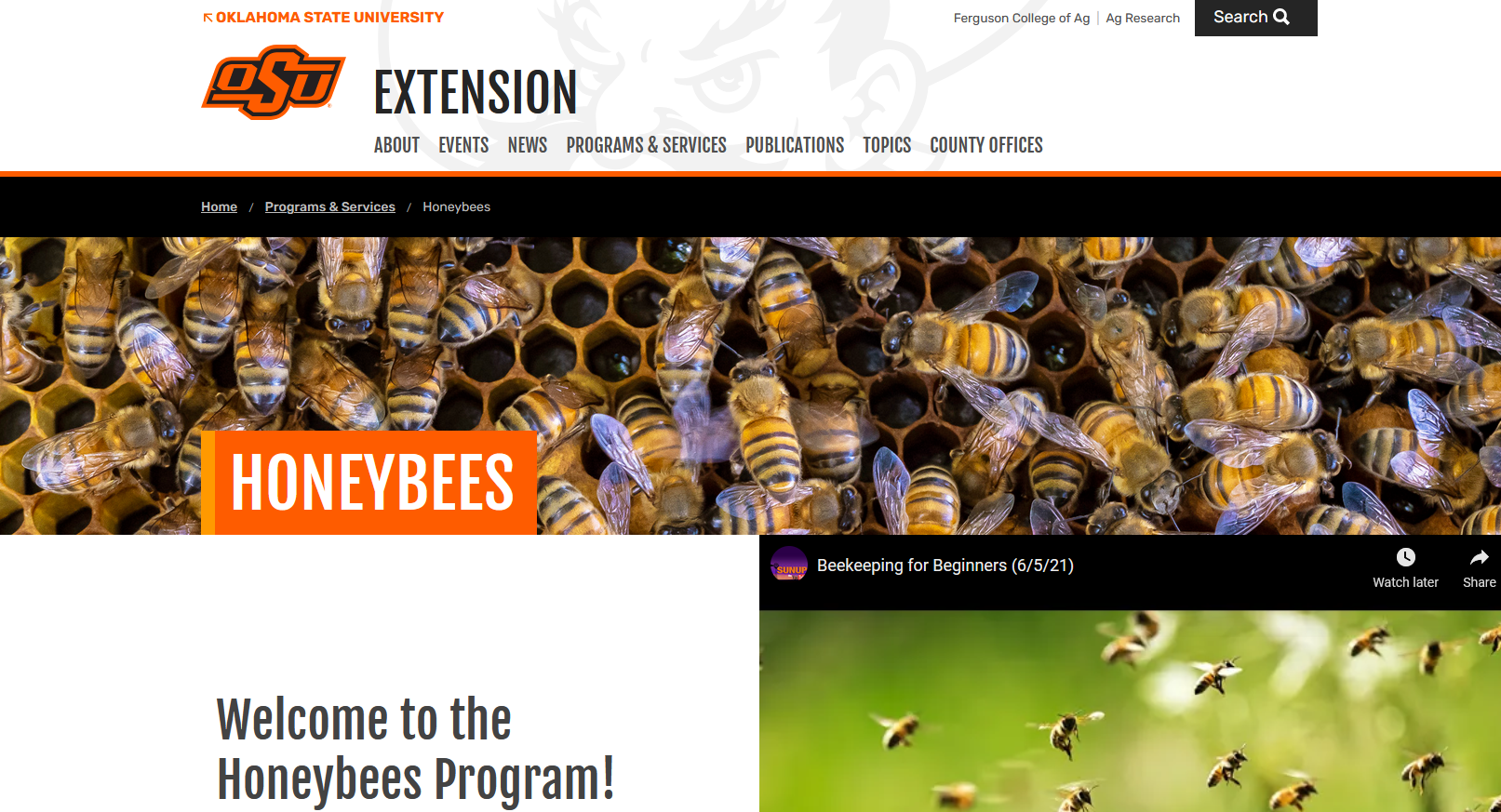 Smaller scale production/beginning farmer rancher
Ongoing analysis on medium scale poultry production, quail production
Agritourism- come-and-cut flowers, pumpkin patches, economics of additional on farm winery products (in general diversifying farms)
Better ways to elicit preferences
Research surrounding new methodologies for choice experiments 
Using social media and online data scraping 
Water quality 
Impacts of natural disasters (fires/hurricanes)
Food safety
Questions??
Courtney Bir
Assistant Professor 
Oklahoma State University 
courtney.bir@okstate.edu